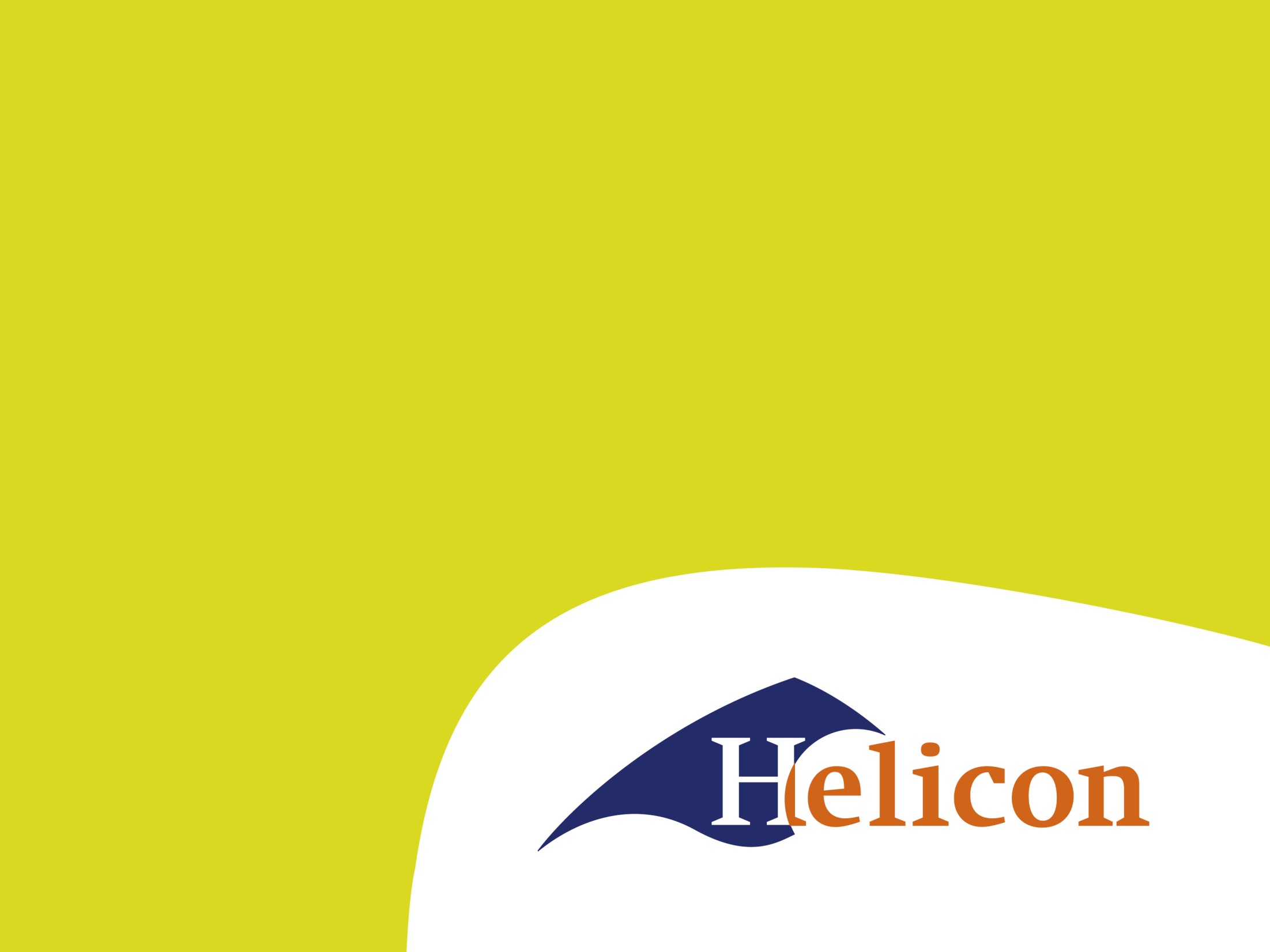 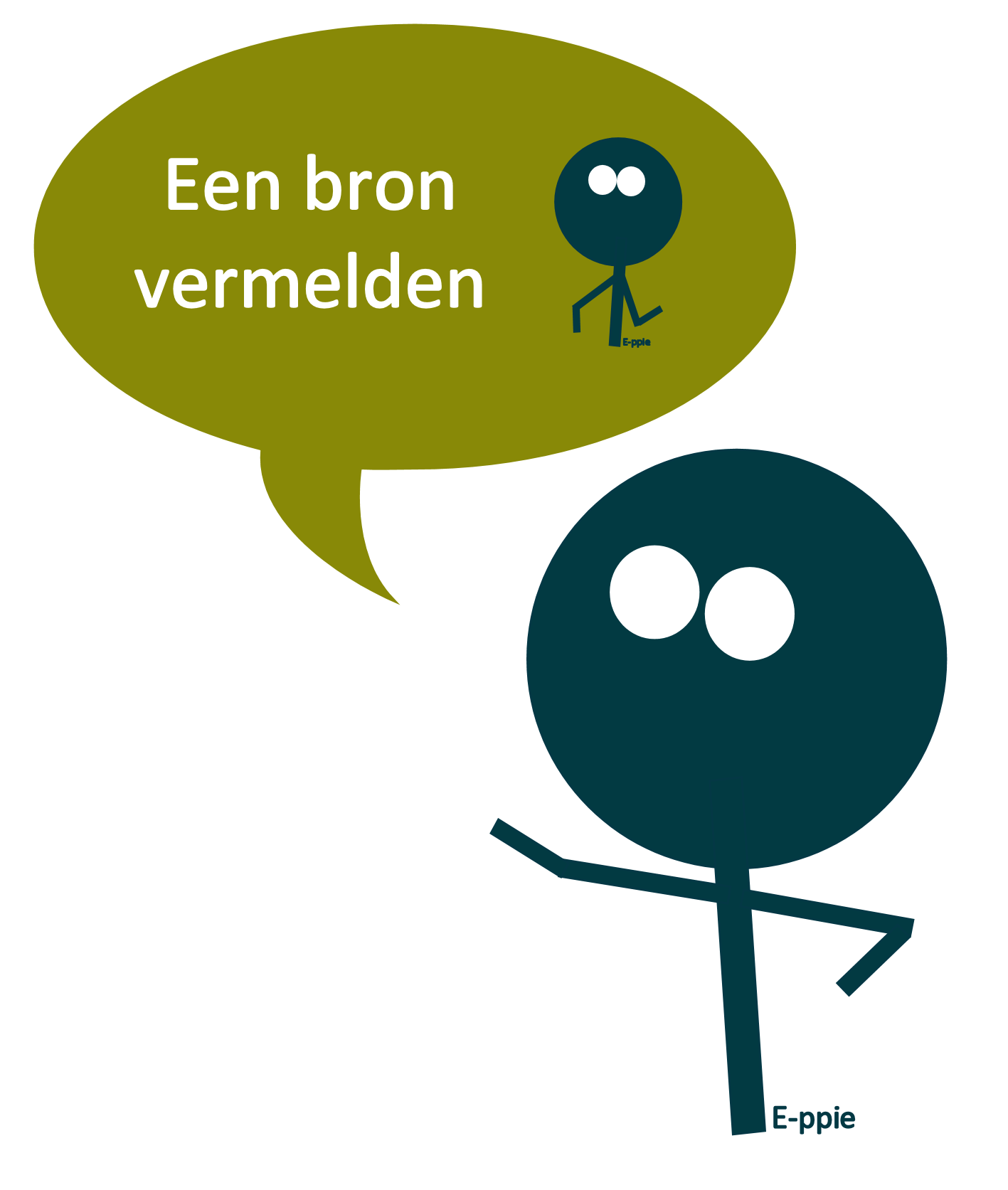 Welkom
Klas 1B

10 september 2019
Wordskills - APA
Programma
Kennismaking 
APA
Oefenen
Even voorstellen
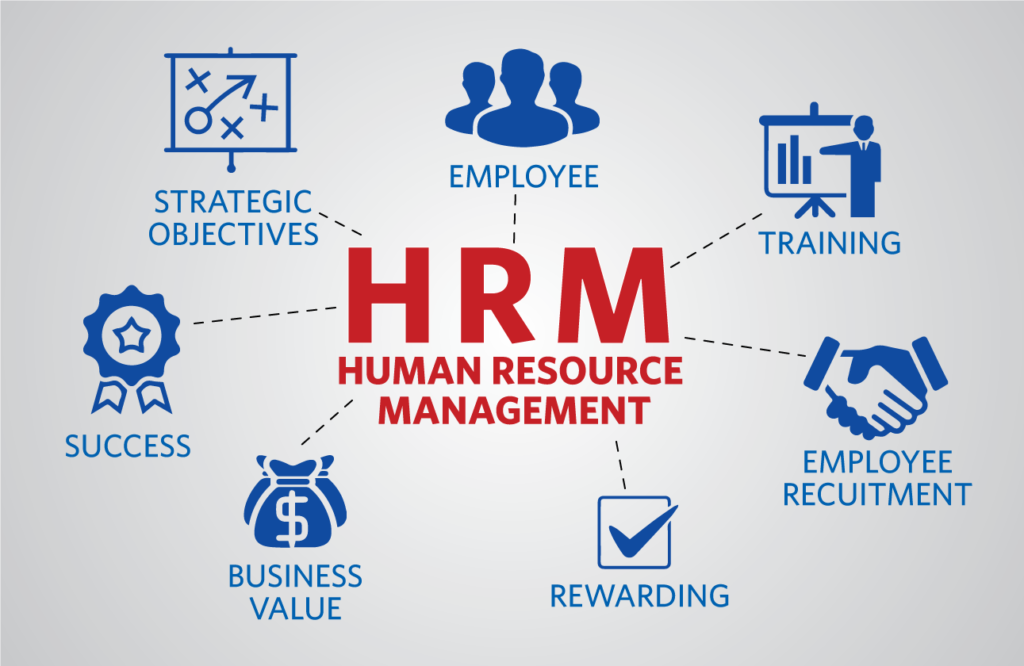 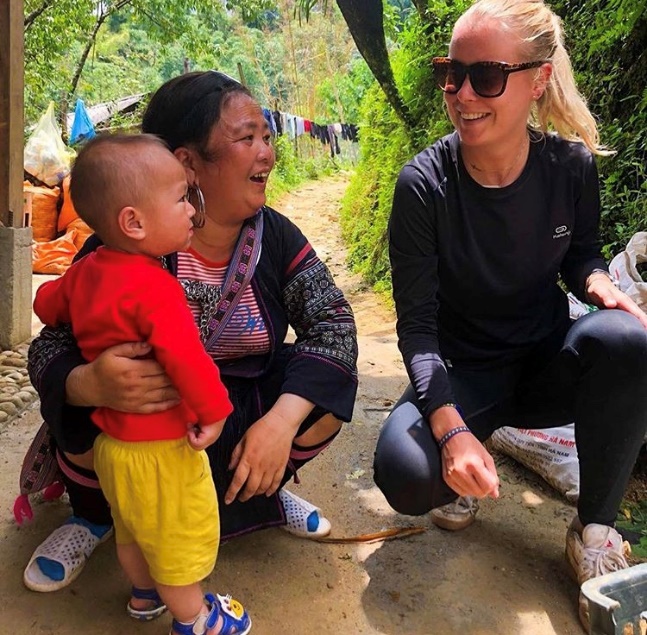 Valerie van den Berg
v.vandenberg@helicon.nl
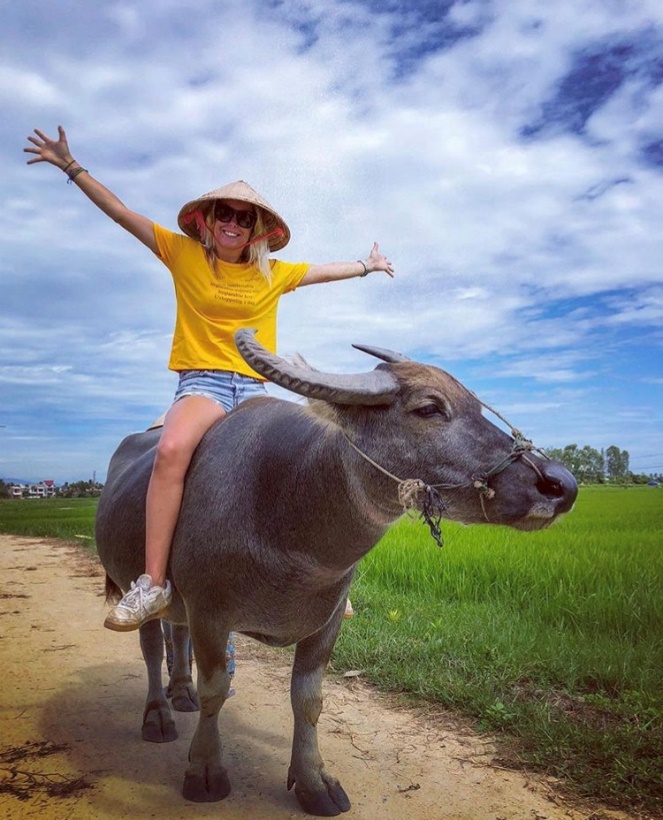 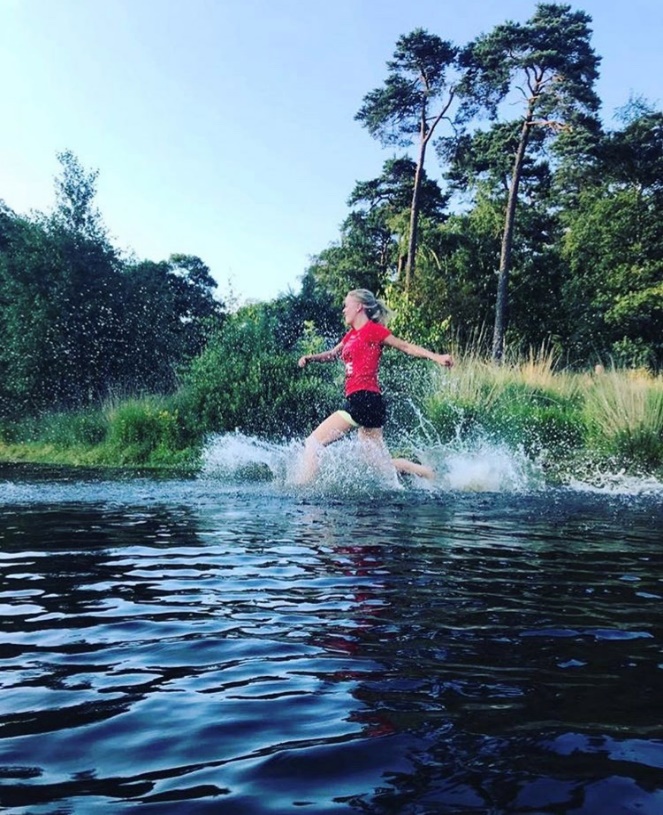 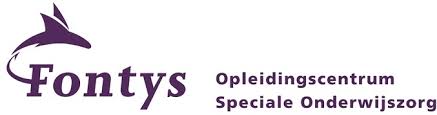 En wie ben jij?
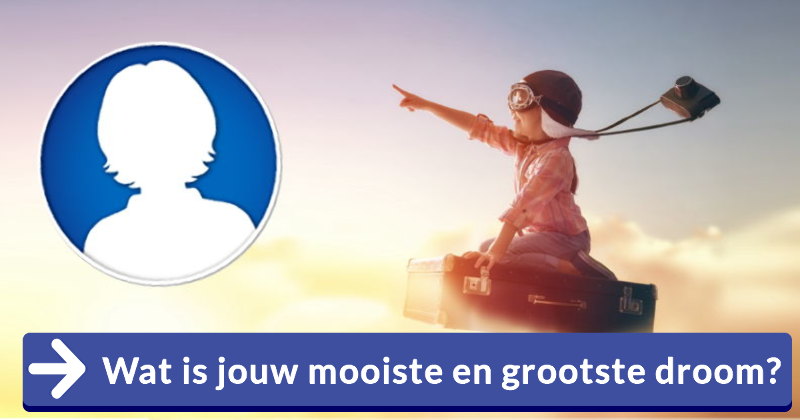 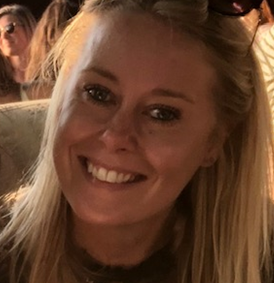 “Mijn mooiste en grootste droom is om mijn leven zo te leiden dat ik een verschil kan maken voor een ander”
[Speaker Notes: Interview elkaar 5 minuten in tweetallen – Wat is de mooiste en grootste droom van de ander. Zometeen stel je de ander kort voor en benoem je zijn/ haar mooiste en grootste droom.]
Vorige week
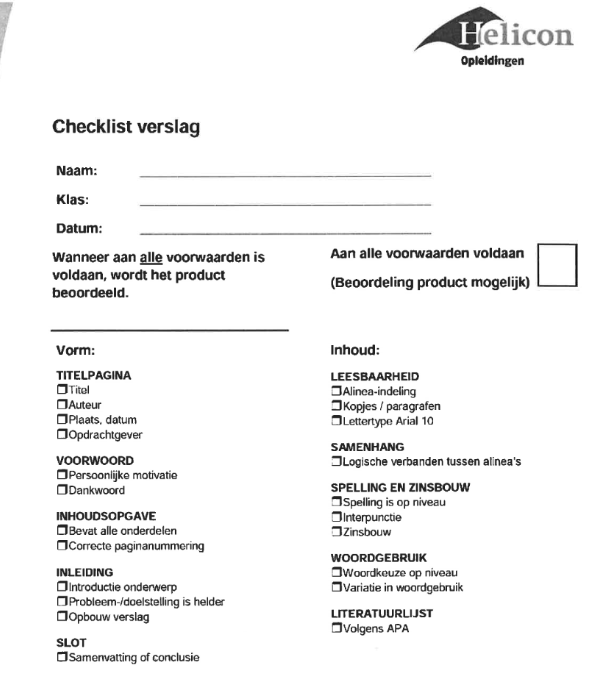 Vandaag
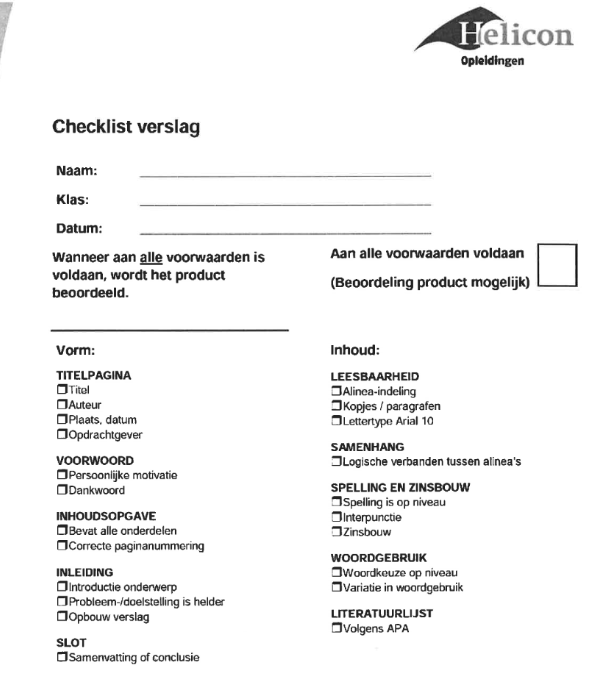 Bronvermelding volgens APA-richtlijnen
APA = een gangbare manier van bron vermelden

Waarom een bron vermelden?
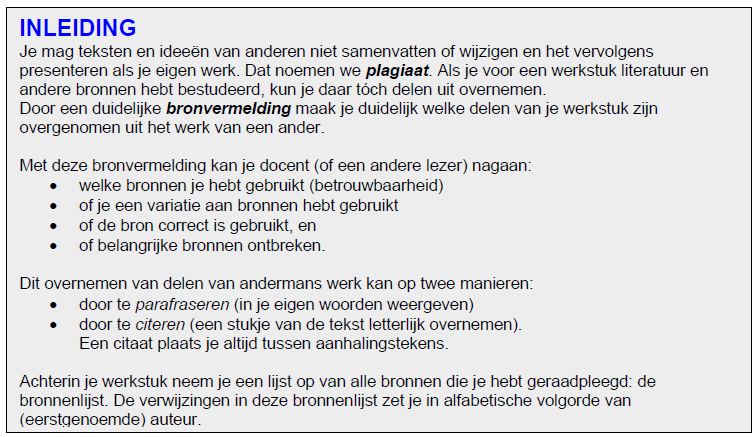 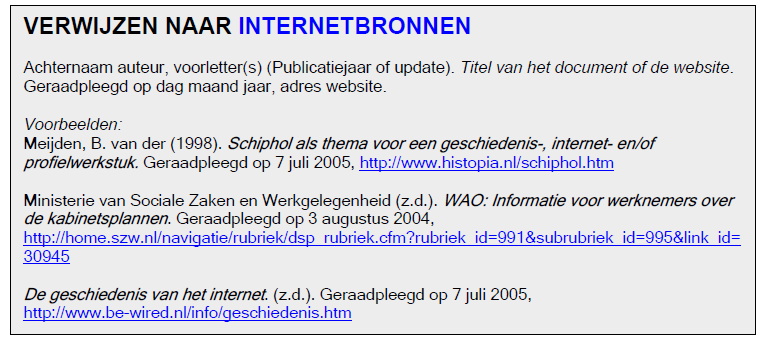 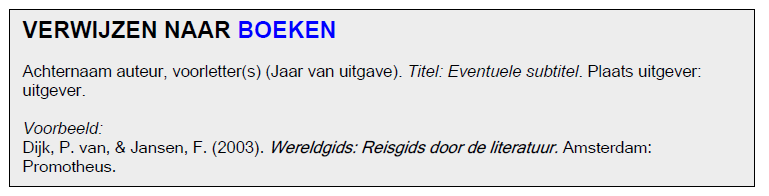 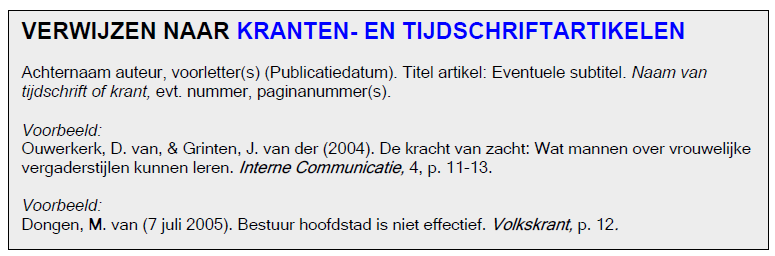 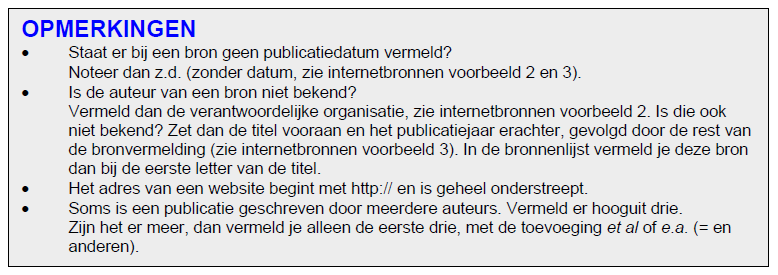 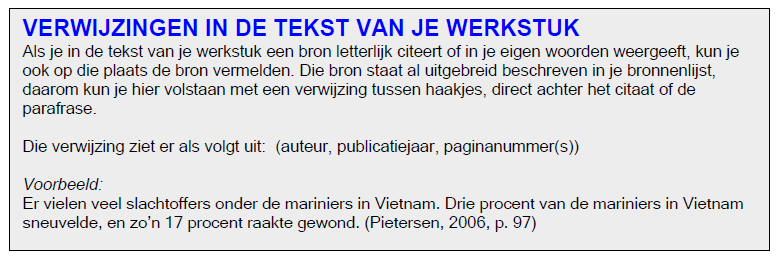 Nu jullie…
Zoek 3 bronnen:
1 boek
1 website
1 kranten- of tijdschriftartikel

Vermeld alle drie de bronnen volgens de APA-richtlijnen

Tip: gebruik Word en/of https://specials.han.nl/sites/studiecentra/auteursrechten/bronnen-vermelden/
[Speaker Notes: Boek uit je tas. Artikel kan ook via google. Via Word kun je automatisch bronnen + bronnenlijst genereren.]